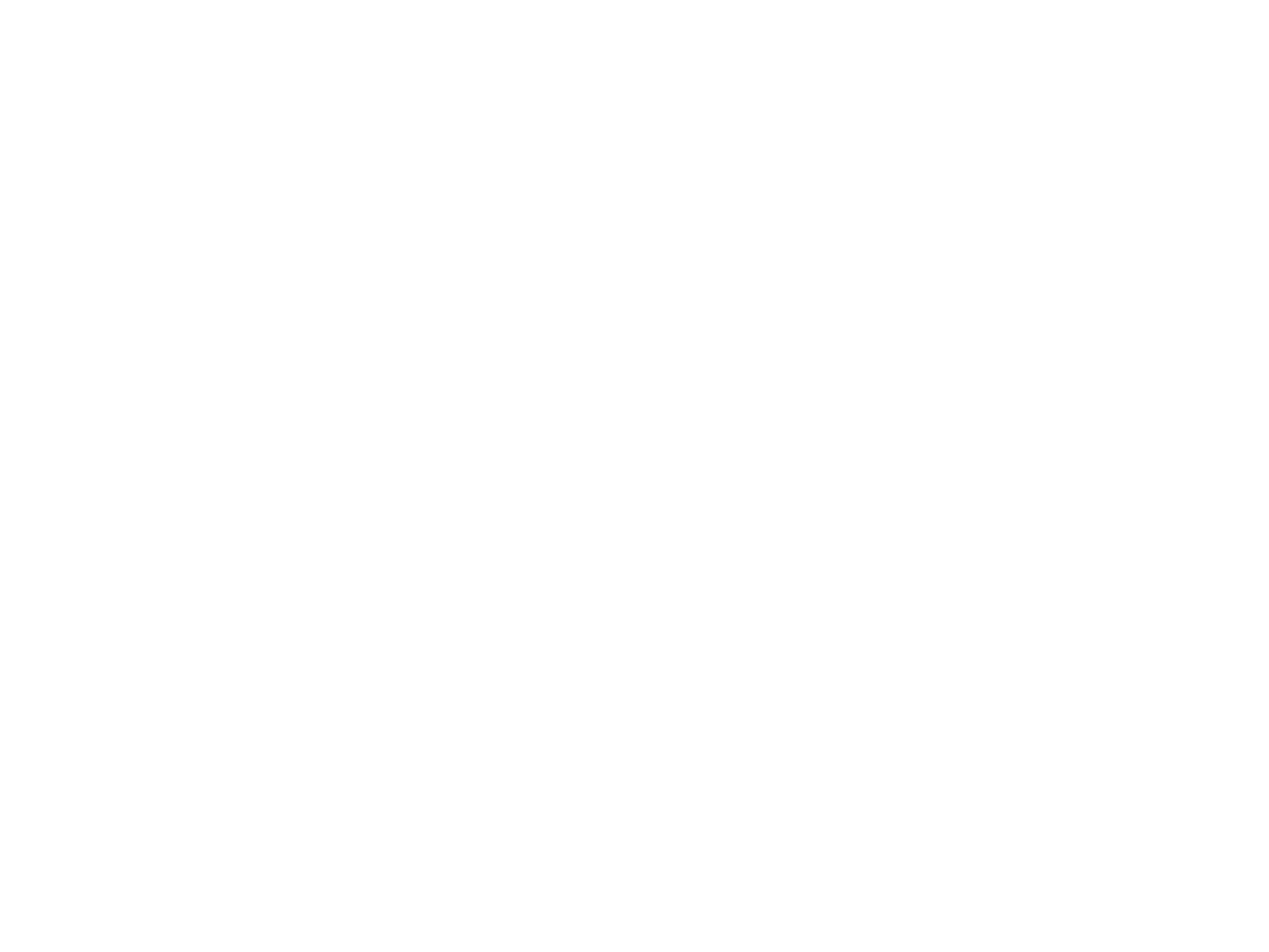 Comisión investigadora 
VIH/SIDA
Cámara de Diputados
8 de abril de 2019
Índice
Objetivo 90 90 90

Brechas para el primer 90

Brechas para el segundo 90

Otros aspectos relevantes
Objetivo 90 90 90para el año 2020
90% de personas que viven con VIH conozcan su estado serológico

90% de personas diagnosticadas reciban terapia antirretroviral continuada

90% de personas que reciban terapia tengan supresión viral
Objetivo 90 90 90para el año 2020
¿Por qué son necesarios estos objetivos?

Porque una persona con carga viral indetectable no transmite el virus a otras personas.

(Estudios PARTNER1 y PARTNER 2)
Brechas para el primer 90
¿Cómo estamos en Chile 
a nueve meses del año 2020?

Último informe de ONUSIDA: al menos 67 mil personas viviendo con VIH, de las cuales 40 mil están diagnosticadas (59,7%)

Según ministro Santelices hace un año: estimaciones llegan a más de 100 mil (40%)
Brechas para el primer 90
Art. 5, Ley Nº 19.779: Examen burocrático. Reciente corrección de adolescentes mayores de 14 años.

Enfoque pasivo de pruebas: esperar a que la gente acuda a hacerse el examen, con los requisitos del art. 5.

Reciente incorporación de test rápido: plan de aplicación a grupos clave, enfoque territorial y de derechos humanos.
Brechas para el segundo 90
Tiempo de inicio de tratamiento antirretroviral desde el diagnóstico.

Confirmación ISP
Asignación de centro de salud y hora médica
Exámenes de carga viral y población linfocitaria
Inicio de tratamiento antirretroviral
Brechas para el segundo 90
Dos preguntas

¿Sabe el Estado cuánto demora una persona desde su primer diagnóstico hasta que inicia el tratamiento antirretroviral?

¿Es posible disminuir ese tiempo, optimizando el proceso o bien lo que toma cada una de las etapas?
Otros aspectos relevantes
Ley 19.779:

¿Qué dice la ley sobre prevención?
El Estado tiene el rol de informar, con especial énfasis en campañas.

¿Qué dice la ley sobre diagnóstico?
Examen altamente burocrático
Otros aspectos relevantes
PrEP: Profilaxis Pre Exposición

Utilizado en 39 países del mundo

En Latinoamerica: México, Brasil y Perú.

Chile inicia investigación en 2018.
Otros aspectos relevantes
Educación sexual

En Chile nunca ha existido educación sexual integral.

Urgencia de un sistema único y obligatorio de educación sexual.

Terminar con la falsa dicotomía de familia vs. Estado en educación sexual.
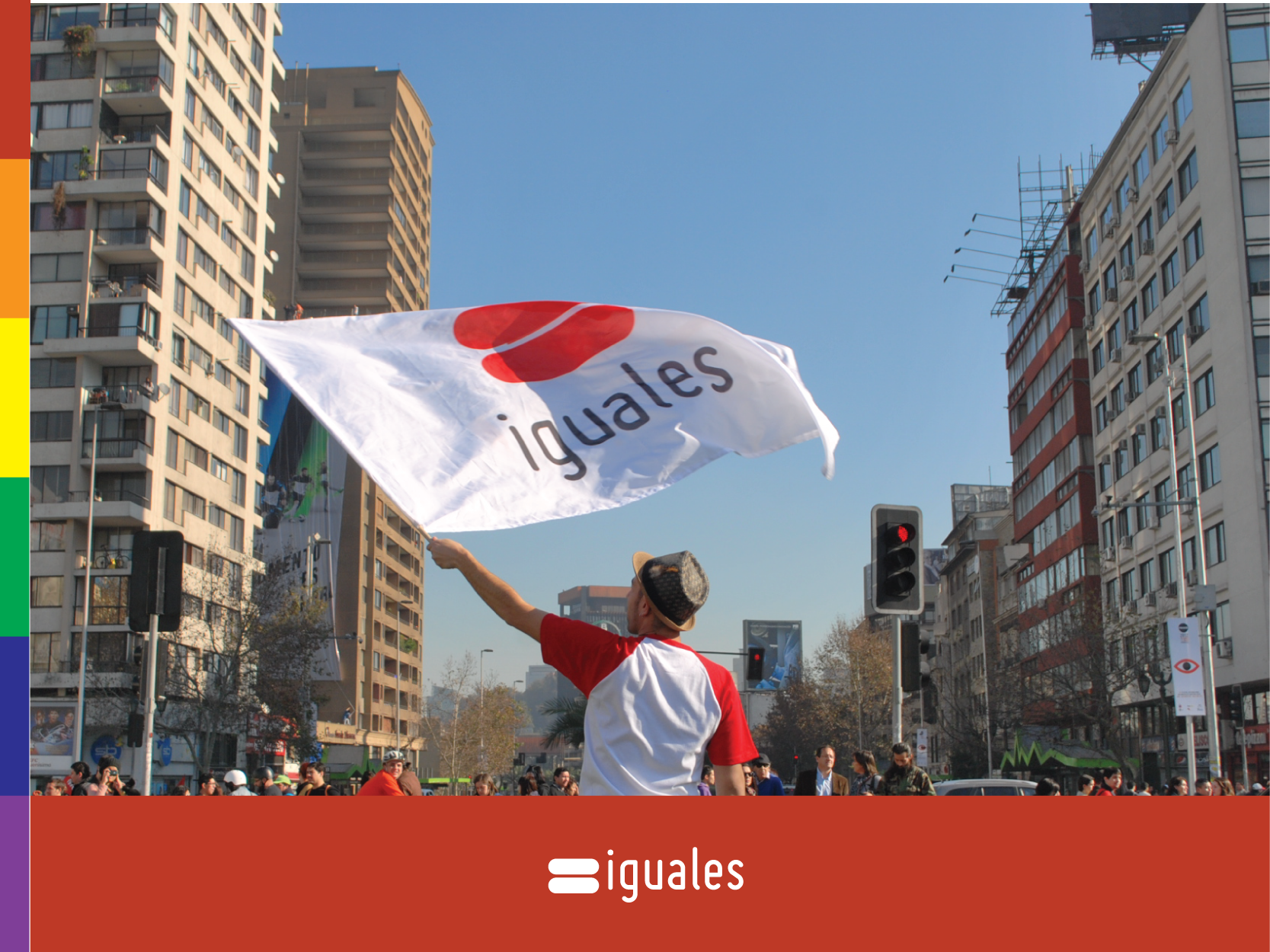